MaiTai'd – Democratizing Tide Data
David Neely
Technology and Web Coordinator – 
Manoa Career Center
dneely@hawaii.edu
Agenda:
1. Purple Mai'a Native Hawaiian App contest
2. Declining cost of water management sensors
3. Why does the tide matter so much?
4. Leveraging Open Source Software (OSS)
5. Achievement Unlocked!
6. Water Conference in Punalu'u
7. Follow our progress on Github
1. Purple Mai'a Native Hawaiian App contest
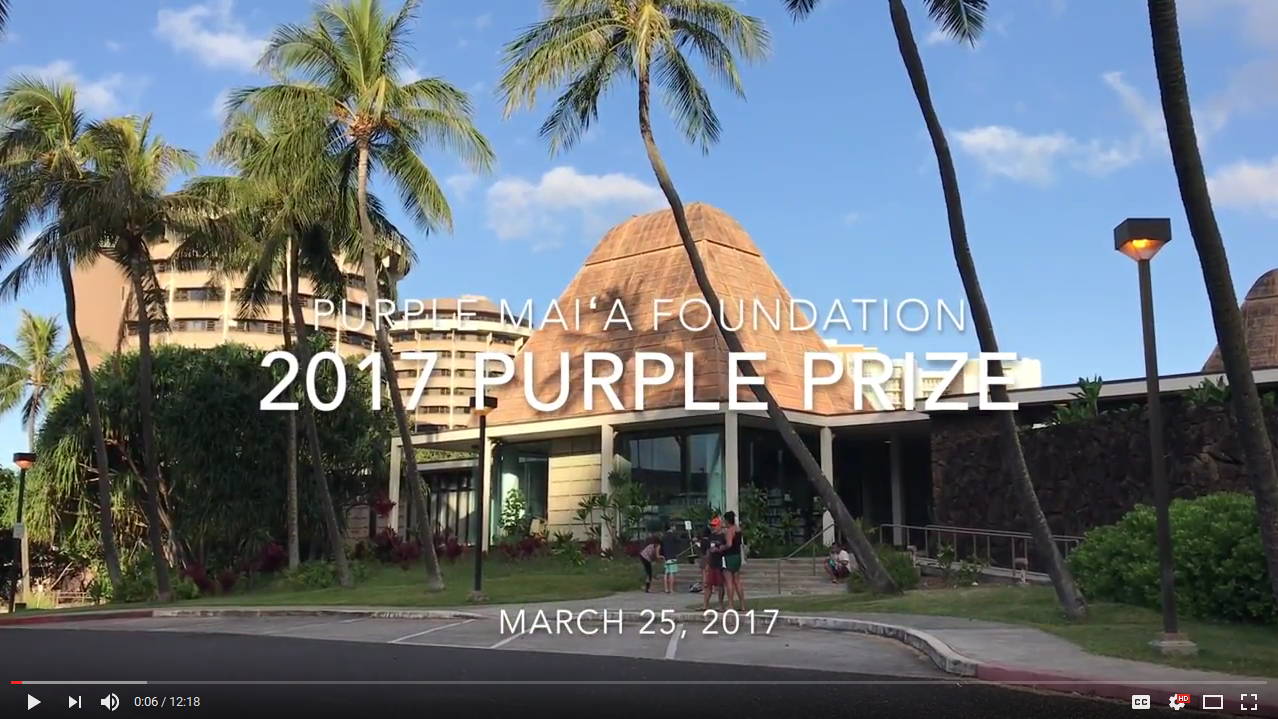 2. Declining costs of water management sensors
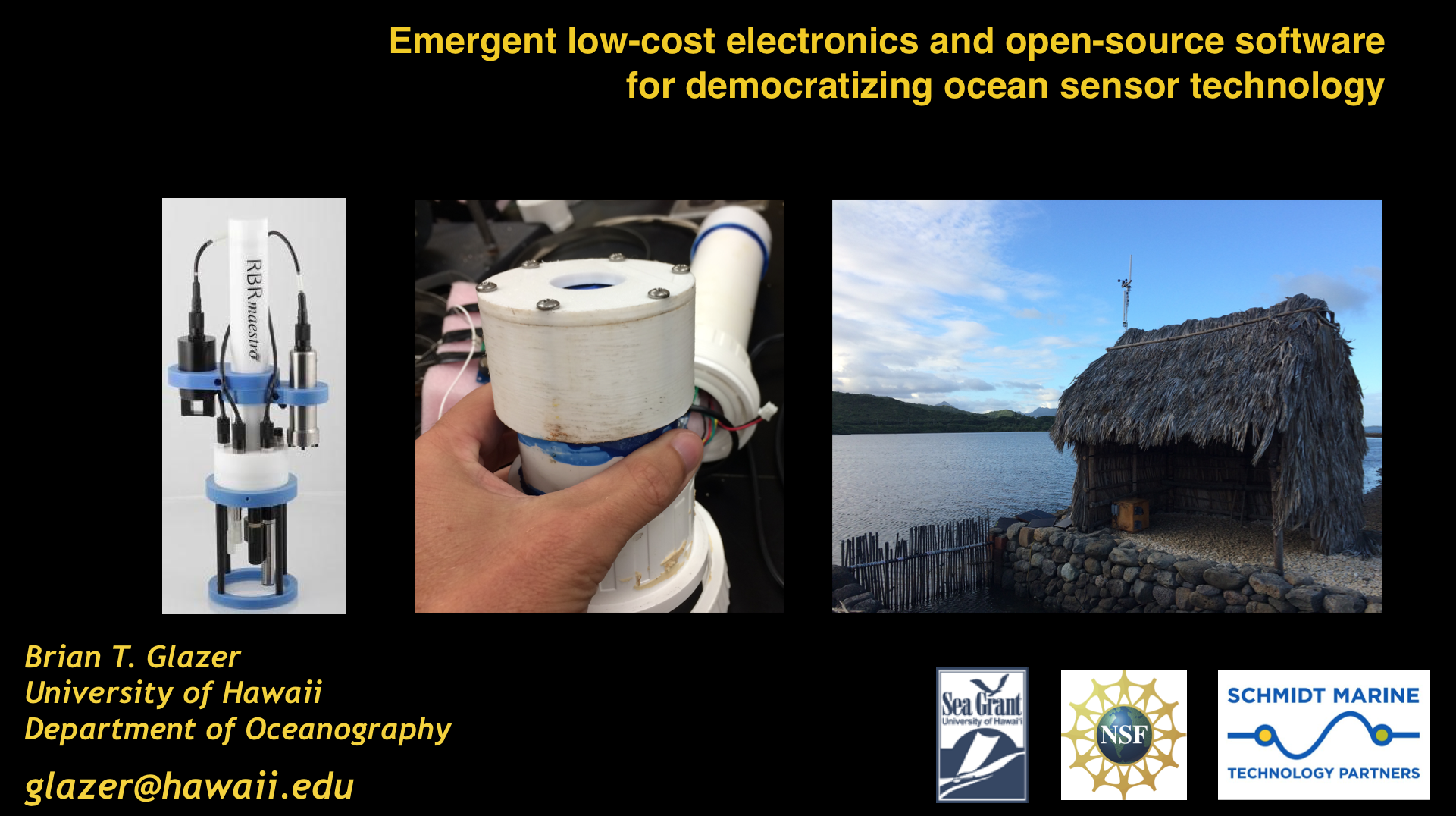 3. Why does the tide matter so much?
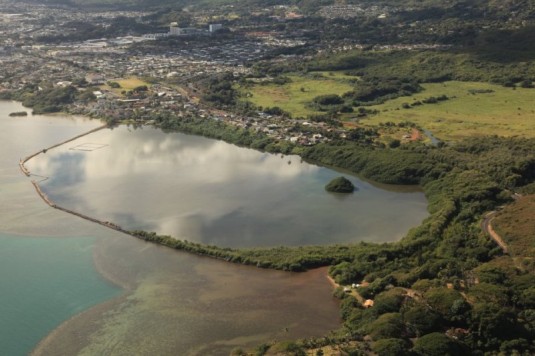 4. Leveraging Open Source Software (OSS)
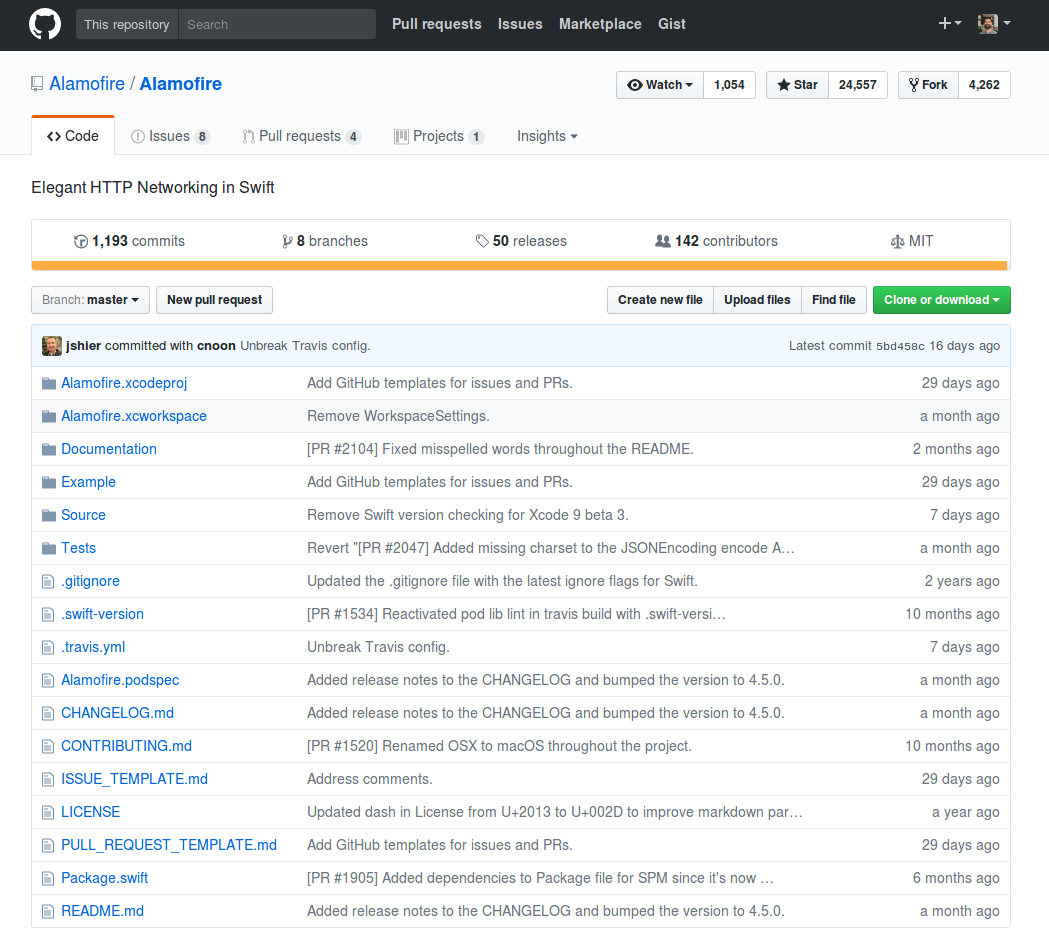 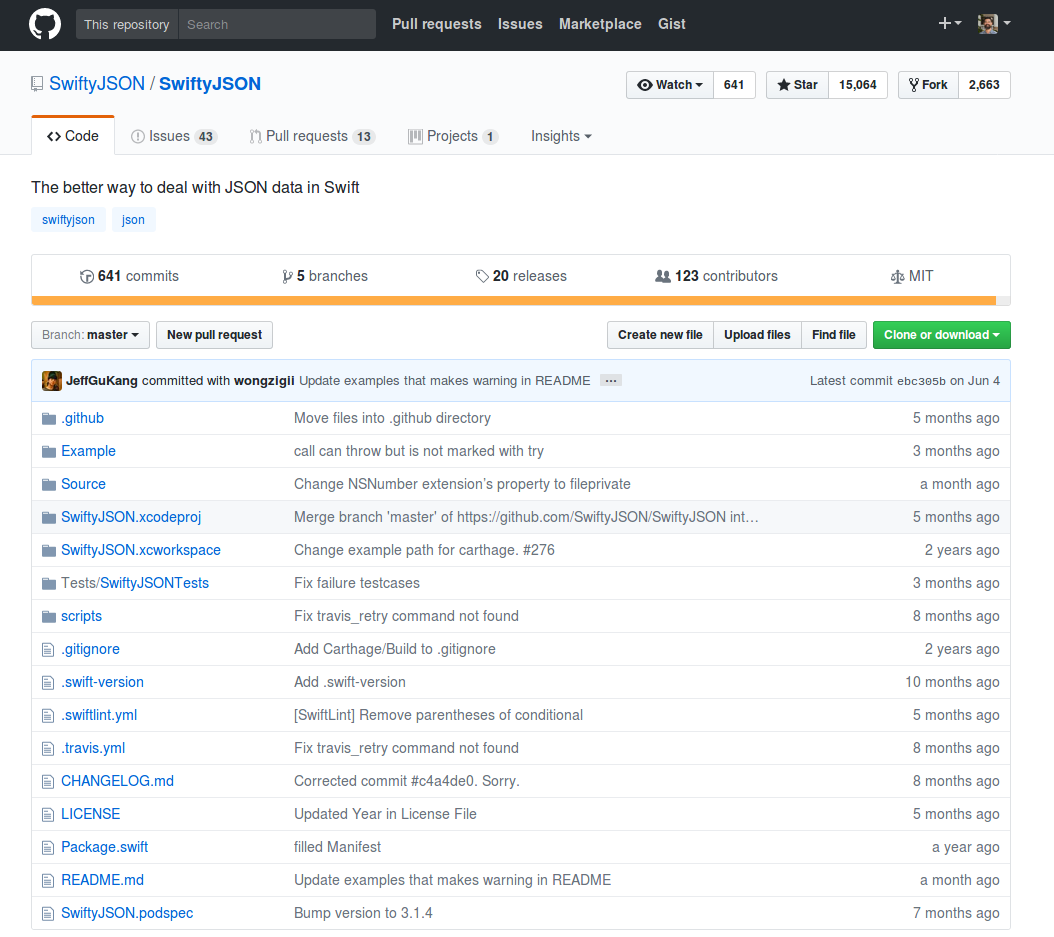 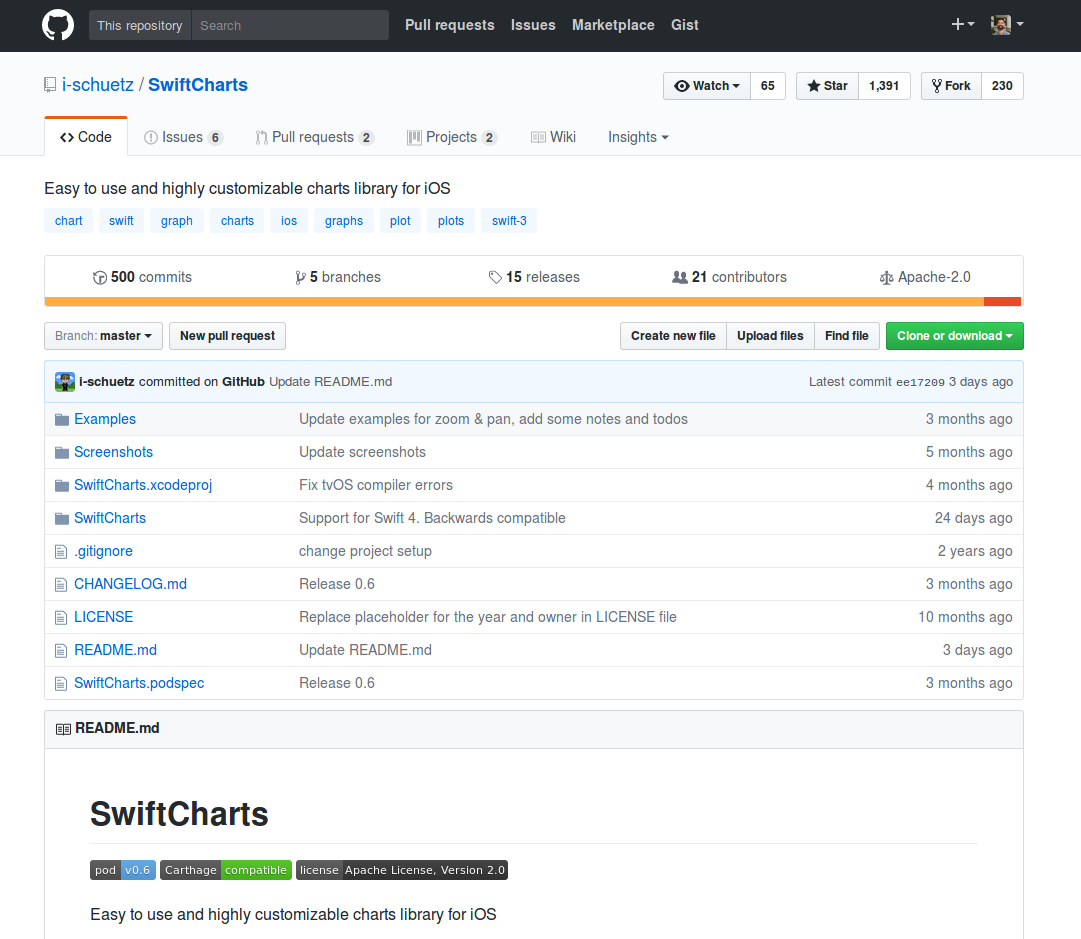 5. Achievement Unlocked!
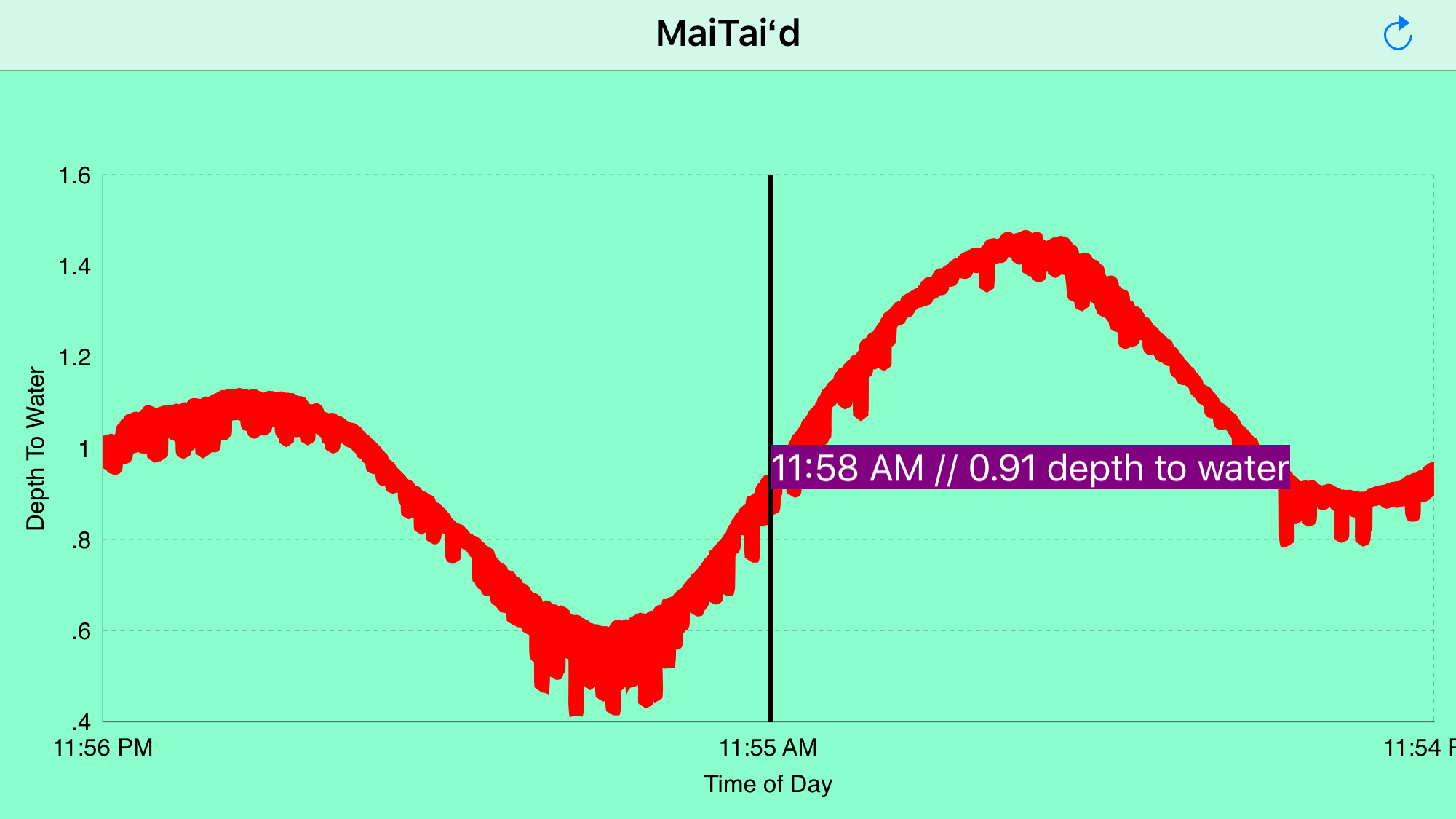 6. Water Conference in Punalu'u
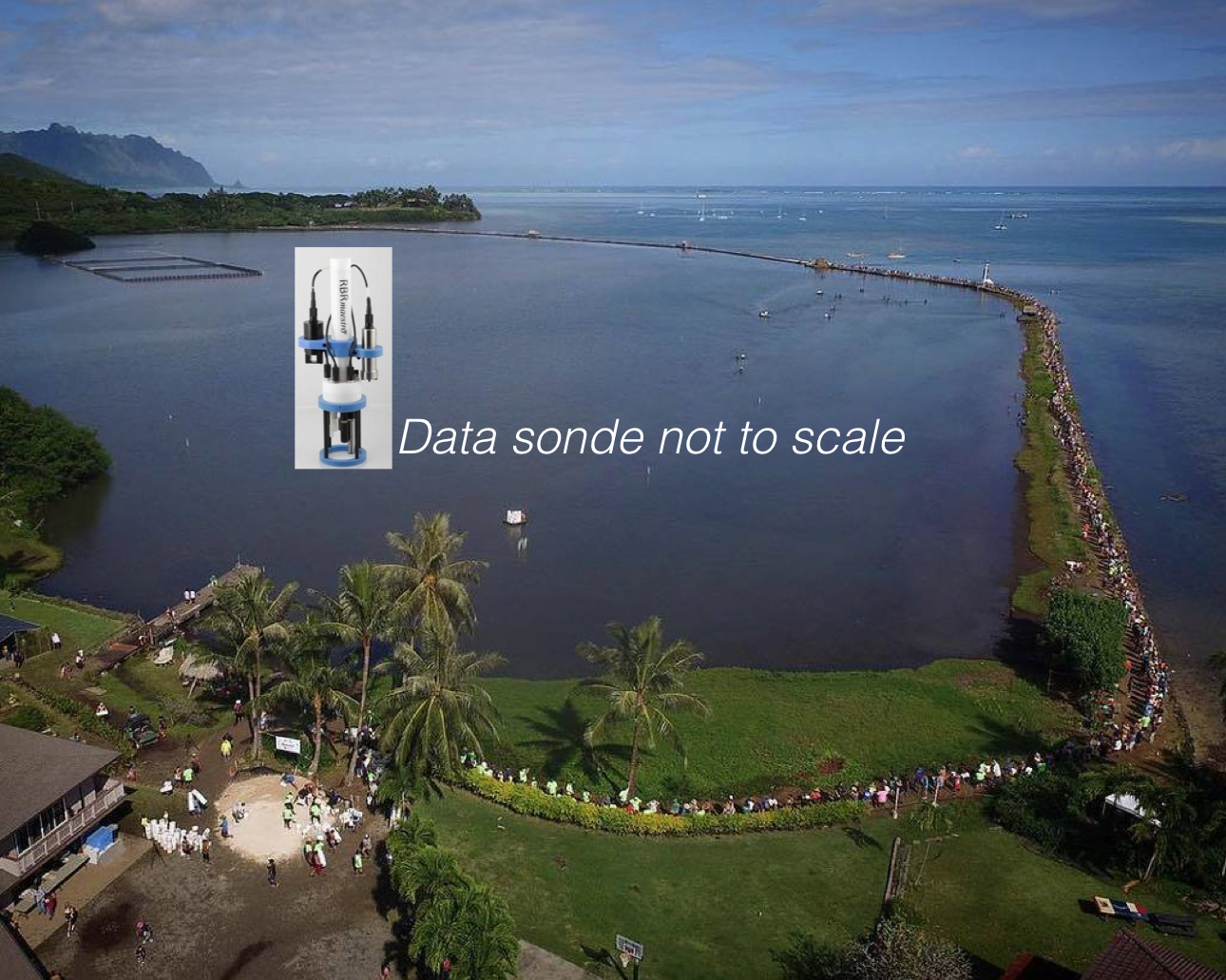 7. Follow our progress on Github
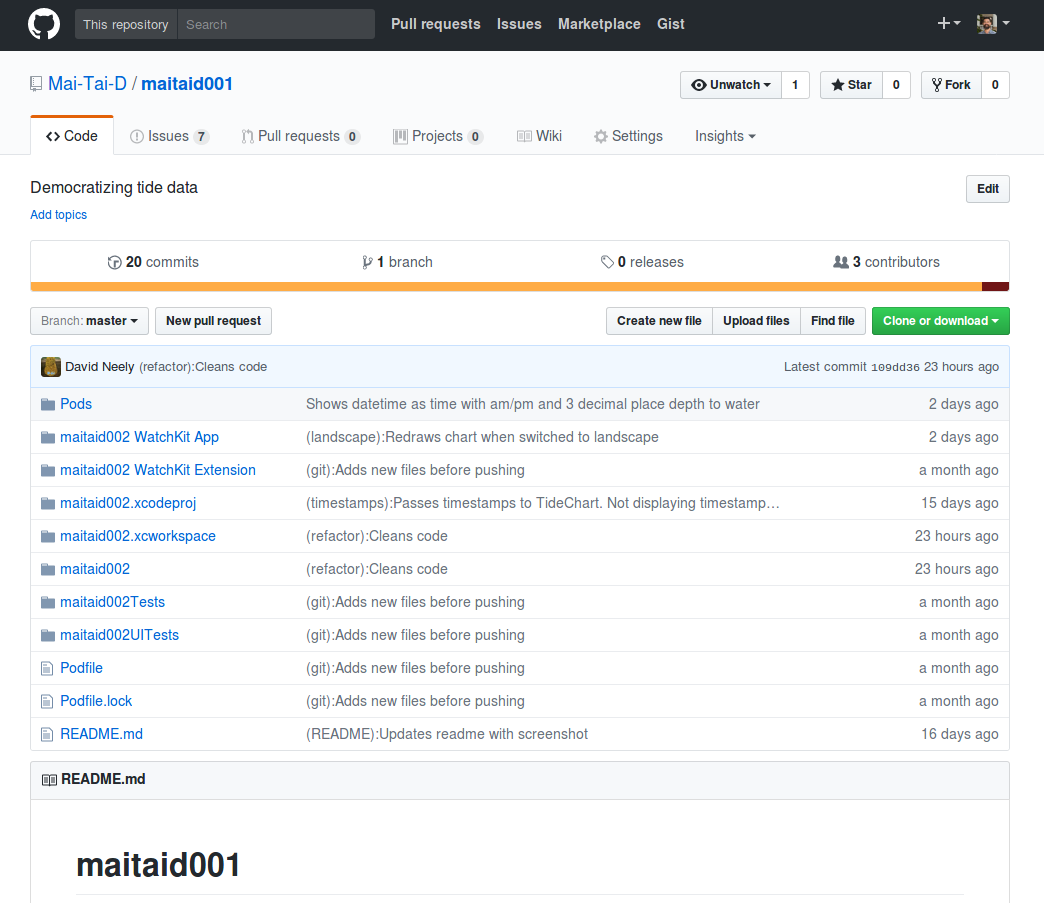 Thank you for your attention :)
If you're interested in reading a transcript of this talk, you can check it out on my blog at: http://davidneely.wordpress.com
David Neely
dneely@hawaii.edu